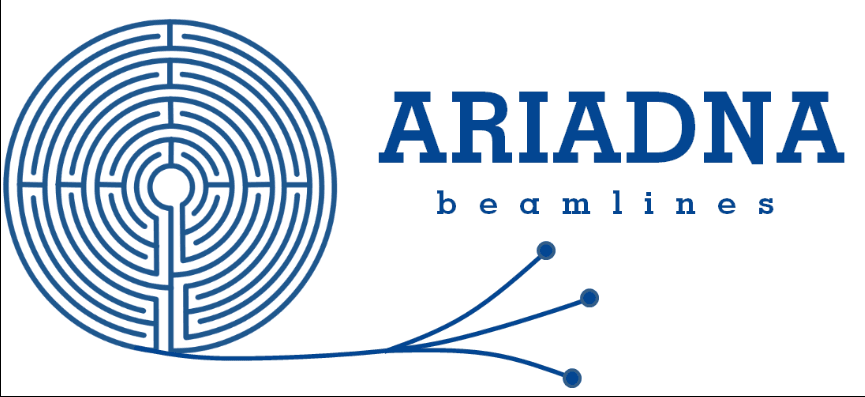 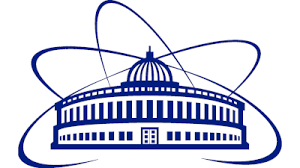 Model of experiments and a method of analysis of data for determination of absorbed dose of samples for applied research at the NICA facility
Nelli E. Pukhaeva
JINR
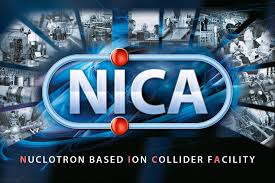 JINR, 17 April 2025
NICA complex
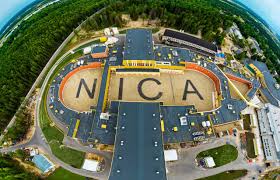 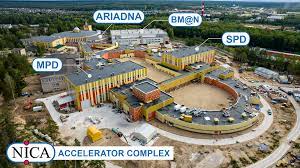 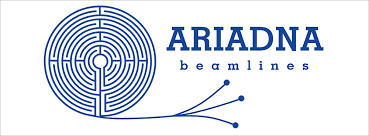 ARIADNA - apllied research at NICA
ARIADNA-LS       – life science
ARIADNA-MSTE – radiation materials science and radiation testing 
                                     of electronics
ARIADNA-ADSR – study of accelerator driven subcritical reactors
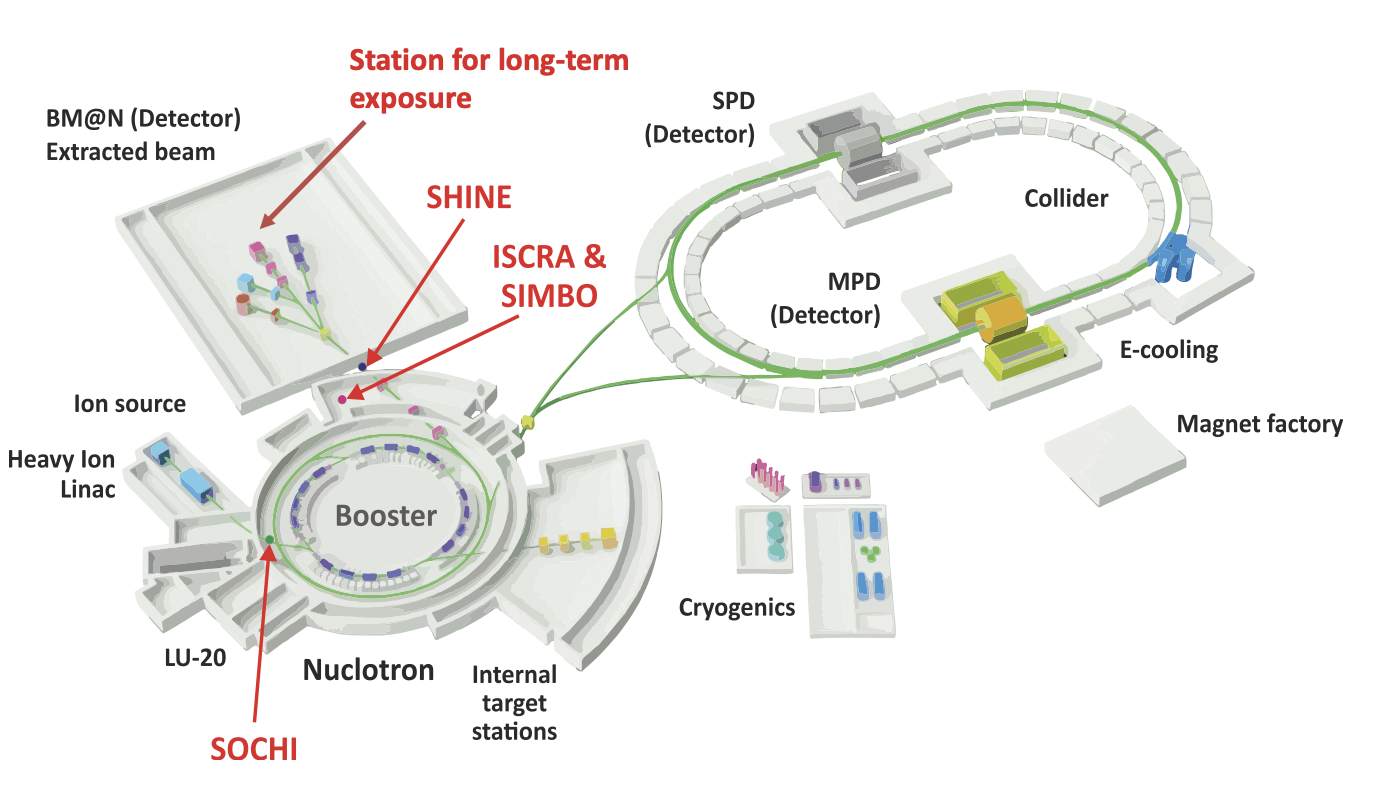 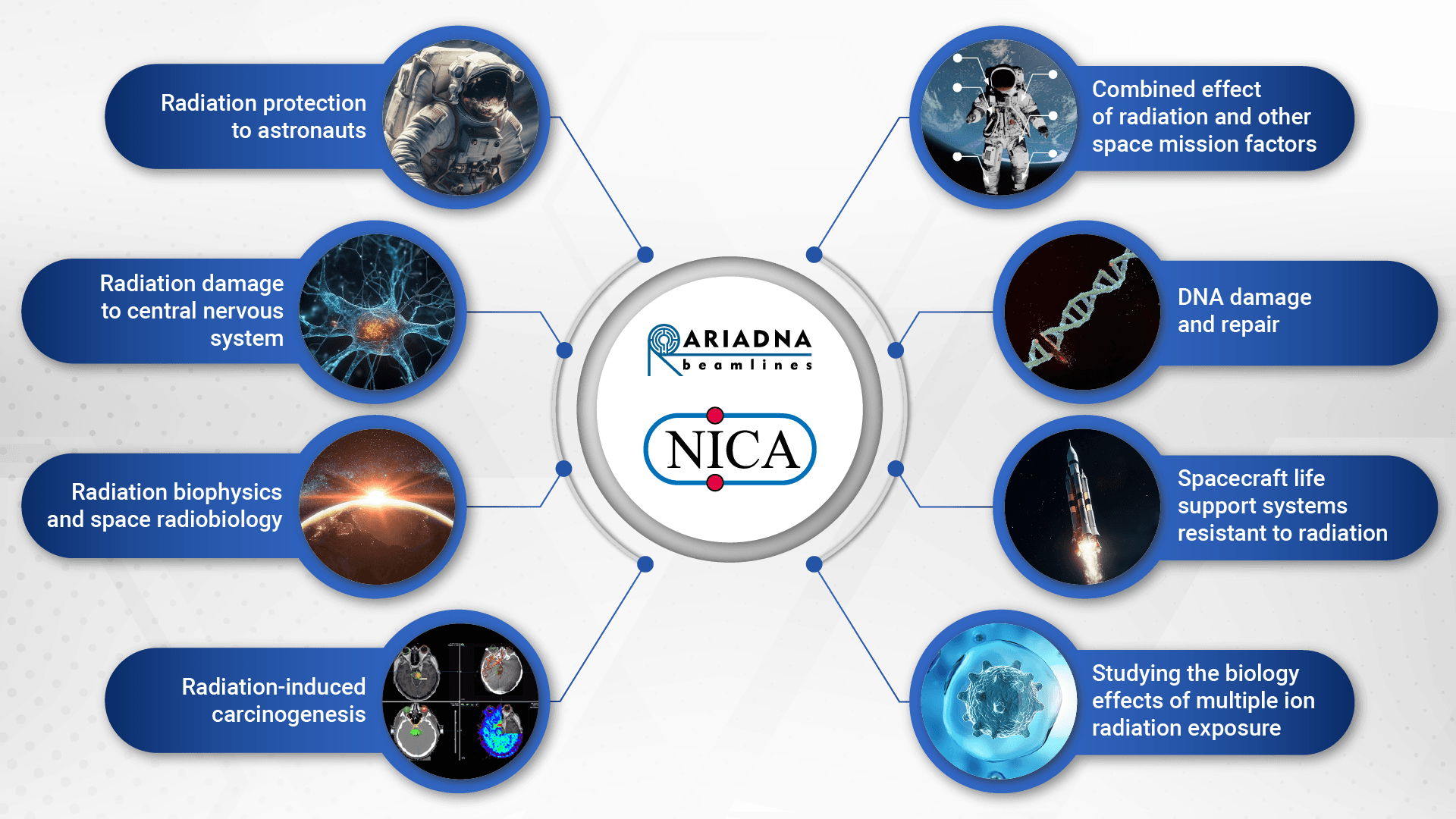 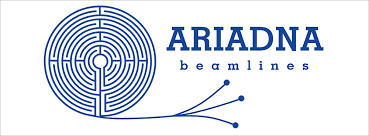 ARIADNA long term irradiation station
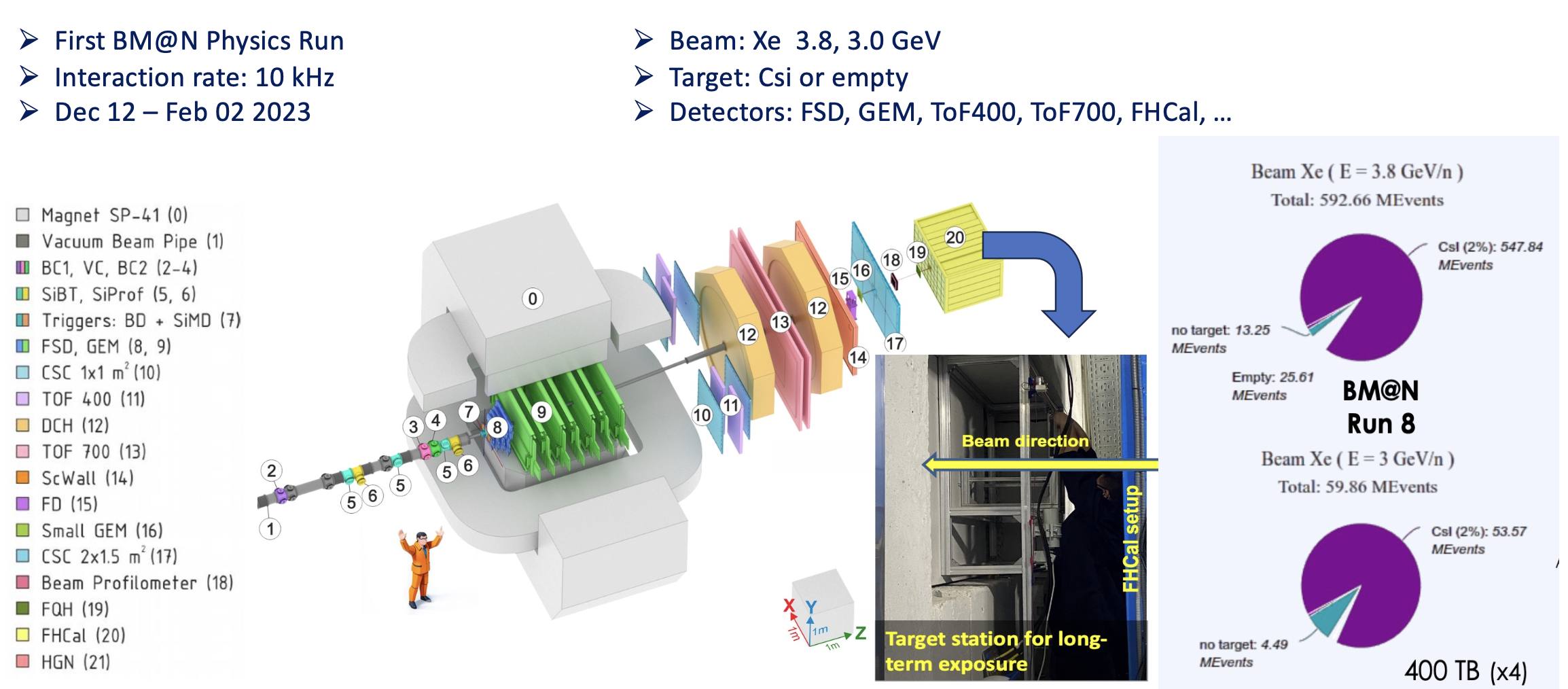 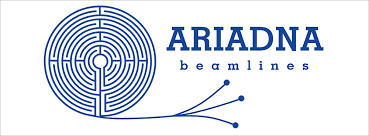 Method of analysis – first data taking
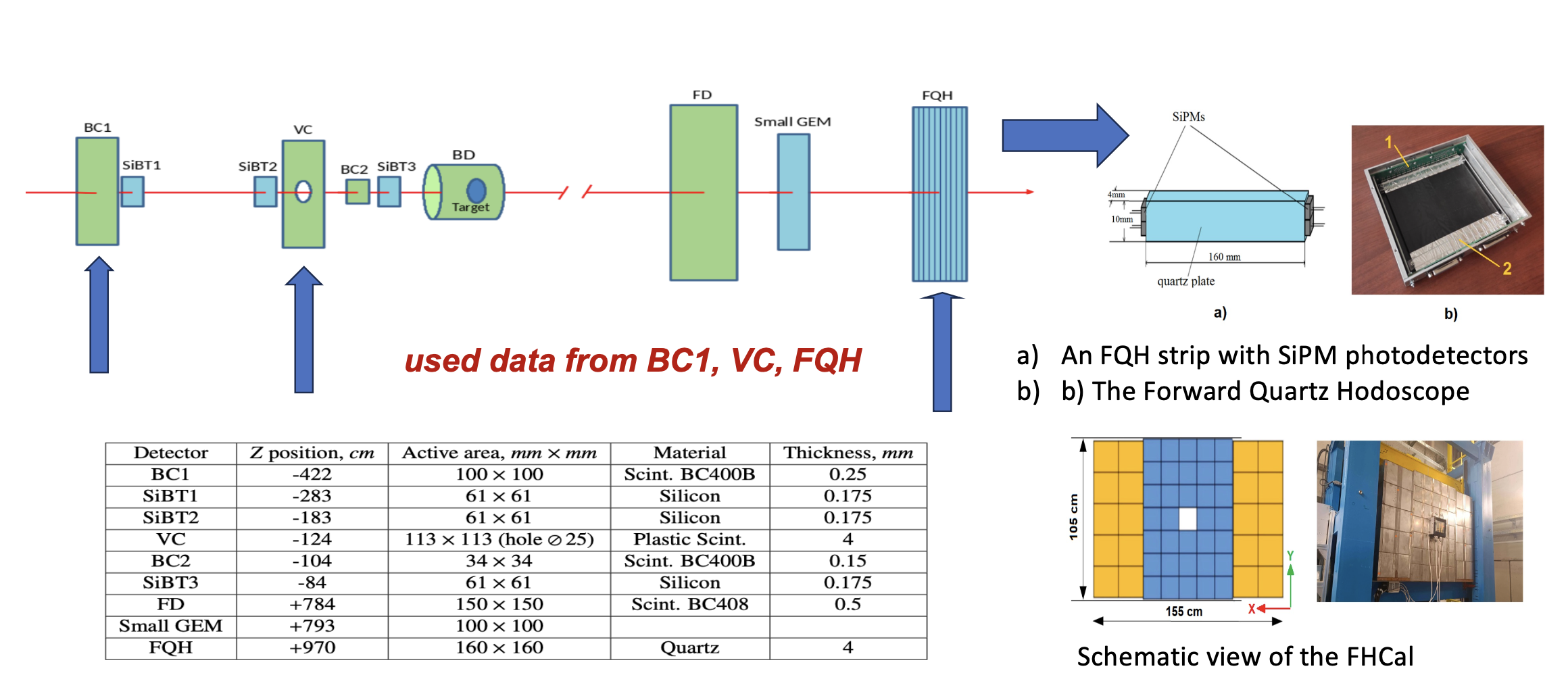 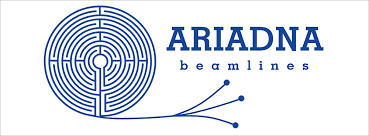 First results from miniDst
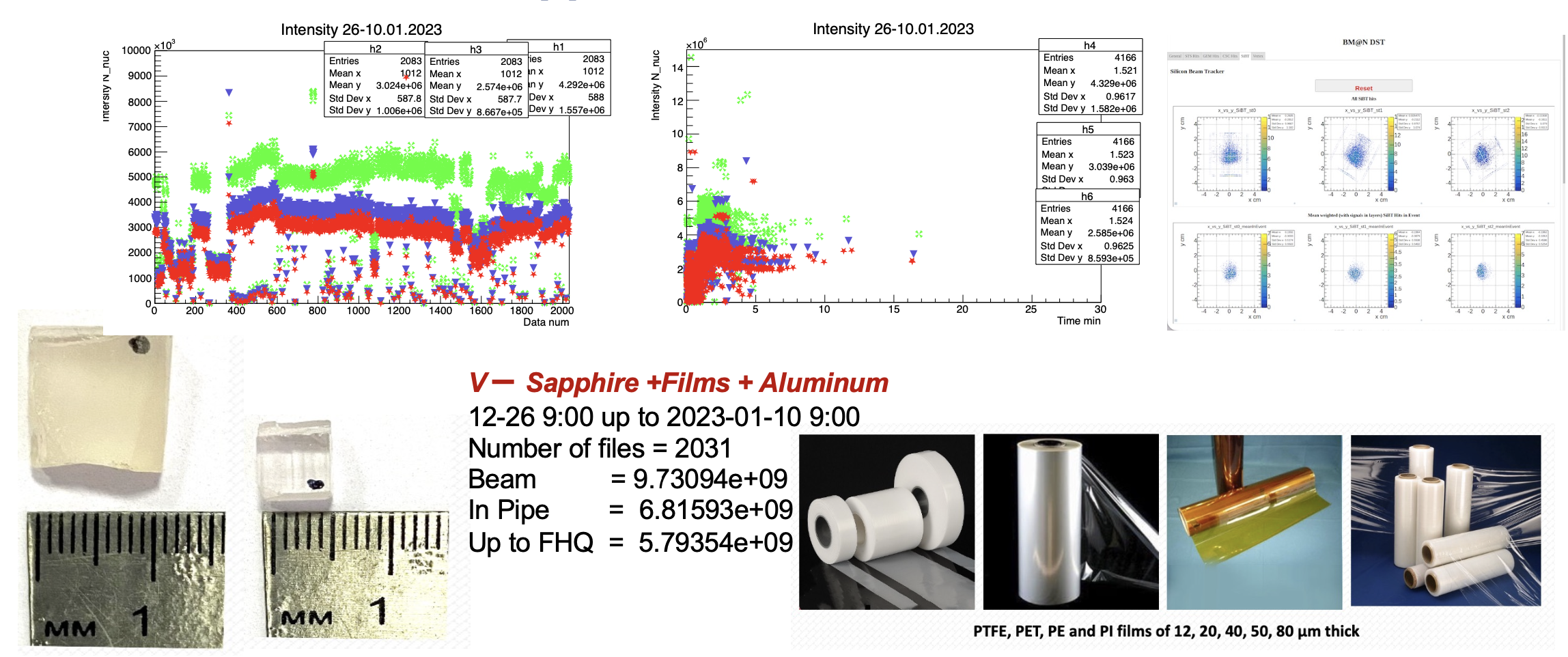 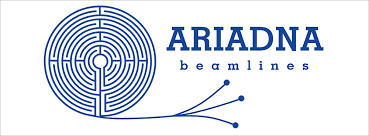 Experiments of SLTE
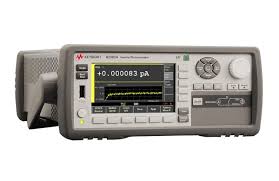 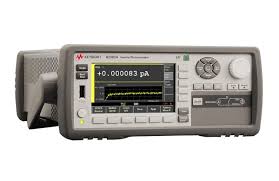 IK-1
IK-2
Profile-Lumi
Samples
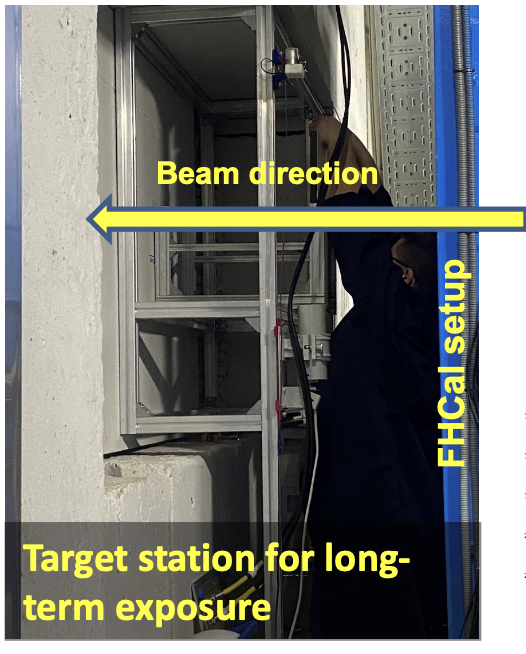 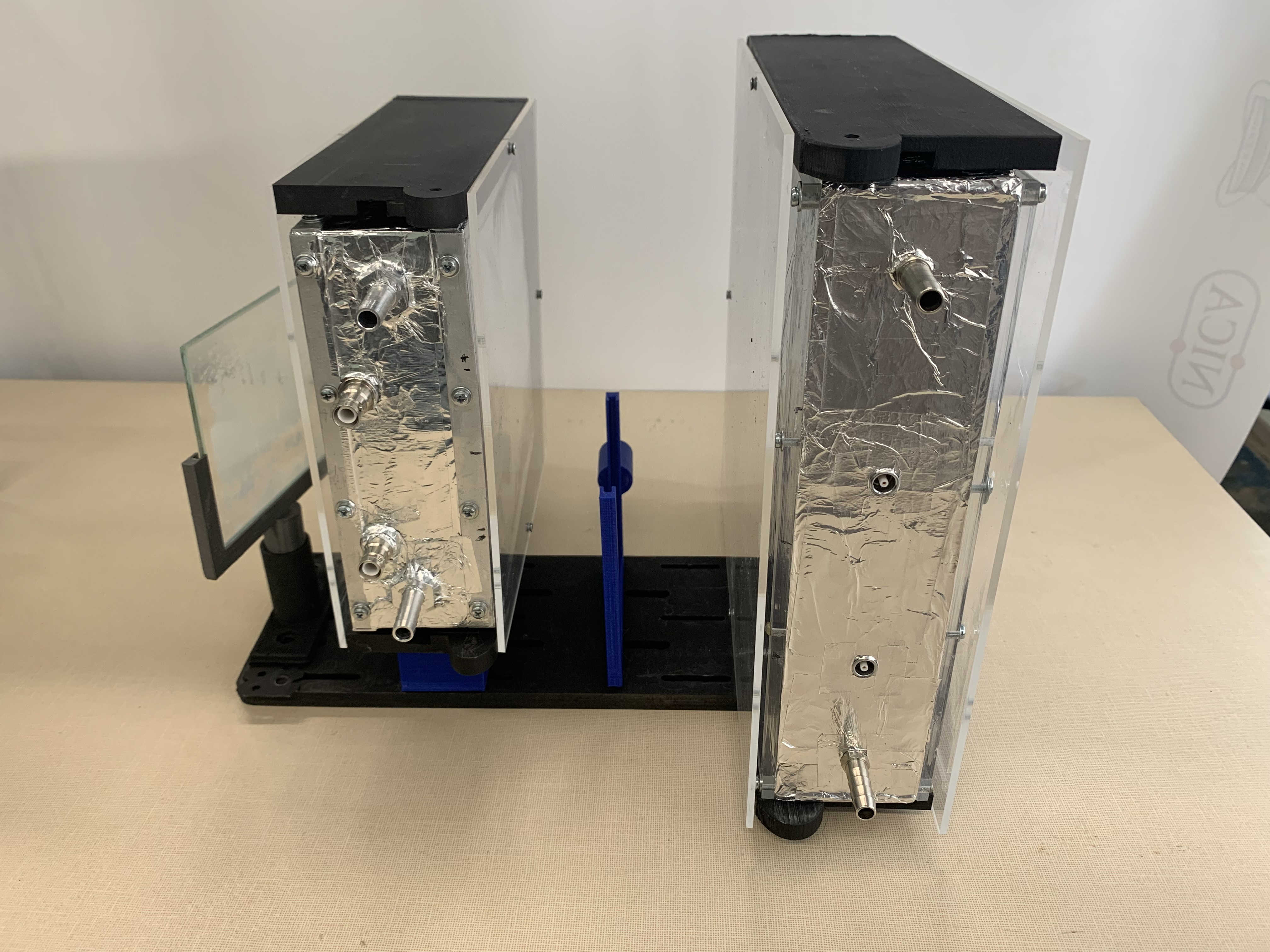 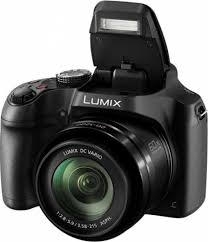 Samples
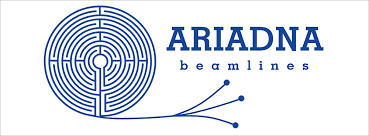 Data for apllied research
1 - Data from BM@N DST
2 – Data from SLTE

IK-1 – full charge before sample
IK-2 – full charge after sample

Profile from luminafore
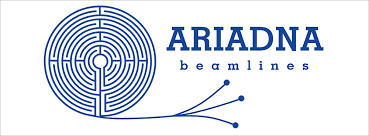 Study of beam for Dose and Fluence calculation
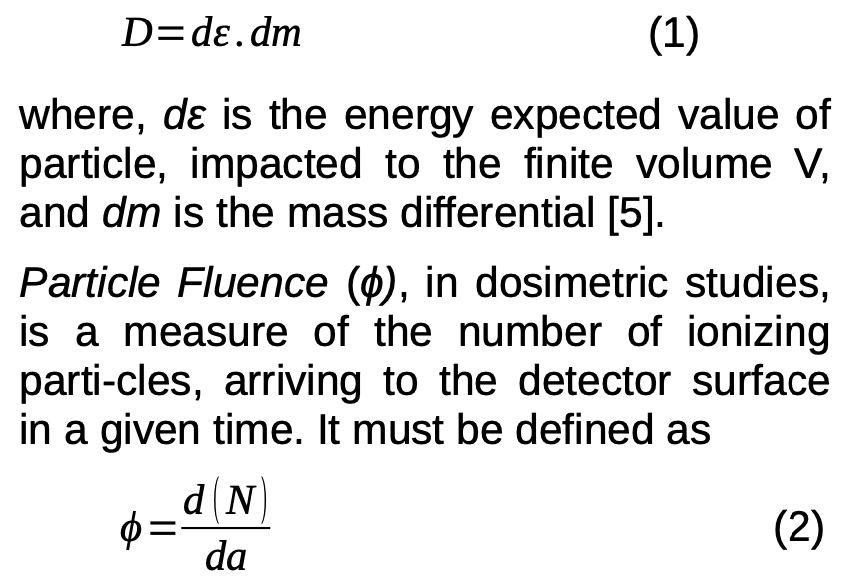 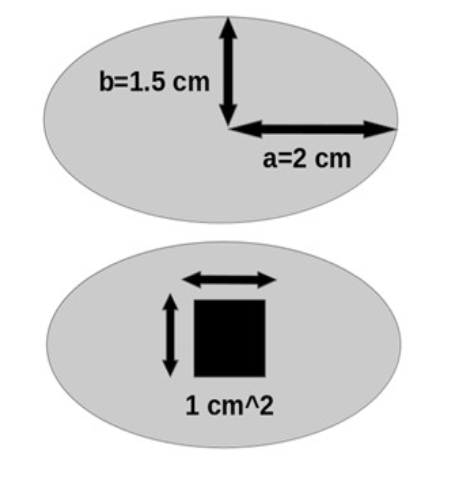 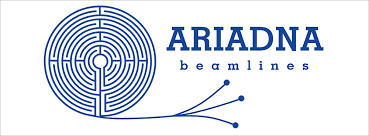 Study of beam for Dose and Fluence calculation
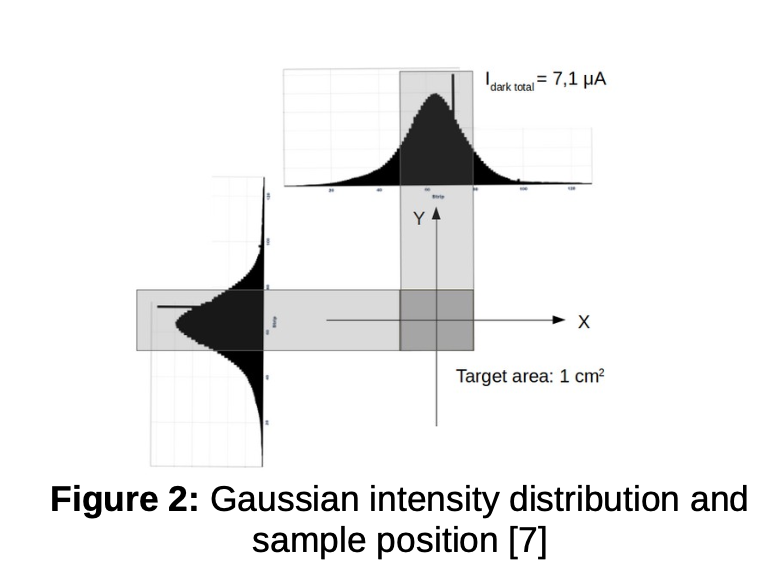 Distribution of the beam
70% of beam reaches the samples
After adding new chambers intensity and profile will be measured much better
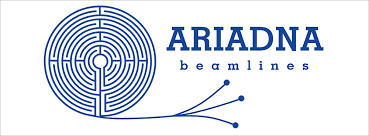 Experiments of SLTE
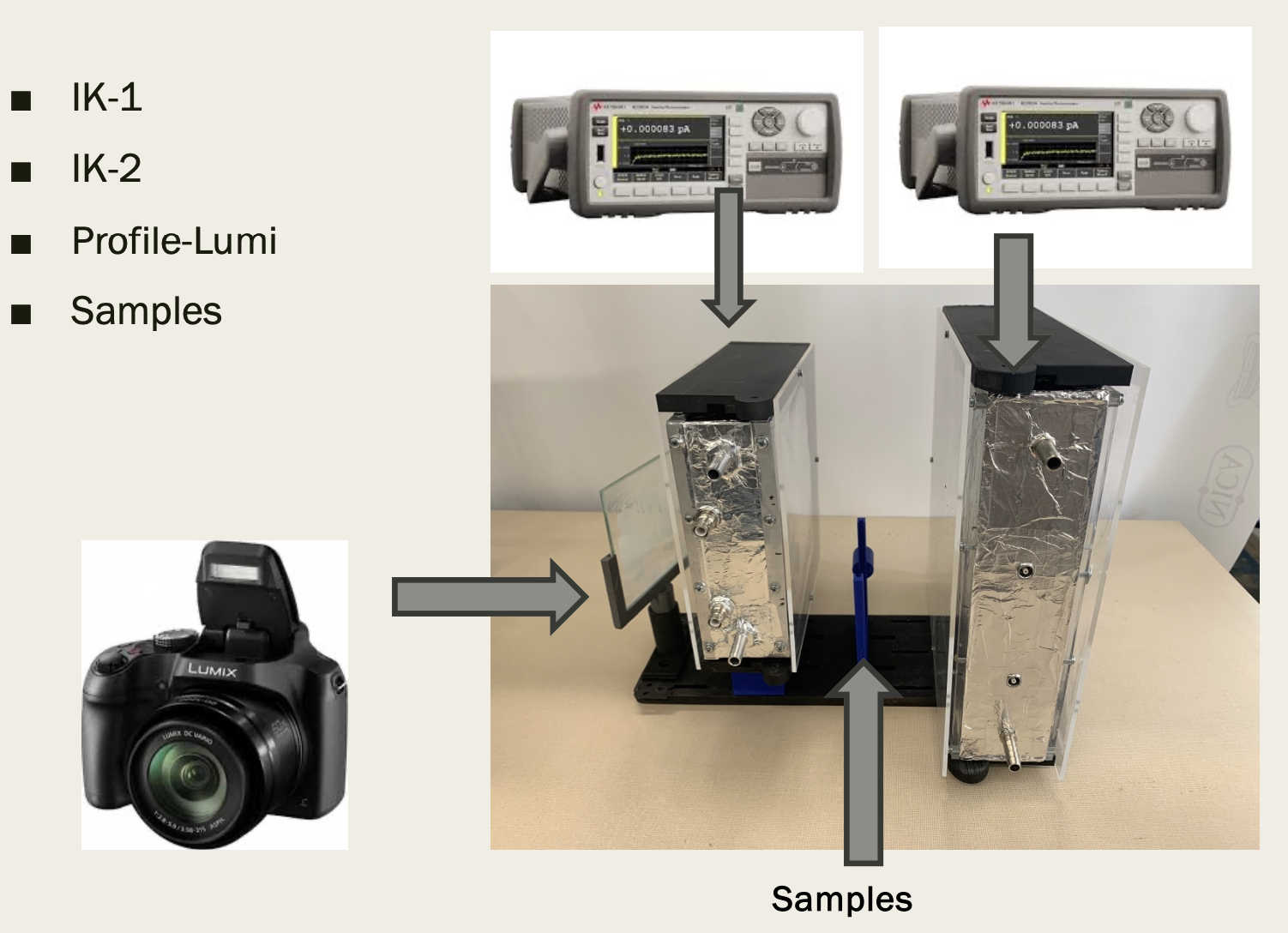 After adding the IK-1 ,  IK-2 and Lumi-profile we can compare results with BM@N data and get full information for beam 
Full system will be team in Obninsk soon
  Strip chamber under devepment
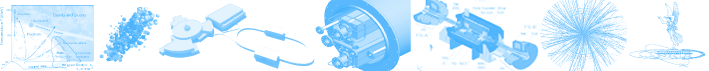 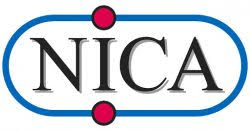 Thanks for your attentions !
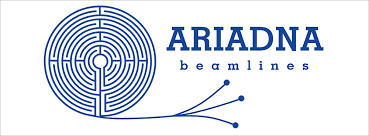 Конвенциональная дозиметрия оперирует в основном понятием макроскопической величины – поглащенной дозой
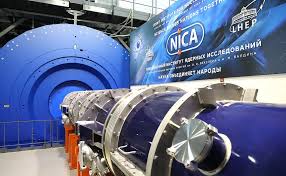 Микродозиметрический линейная передача энергии
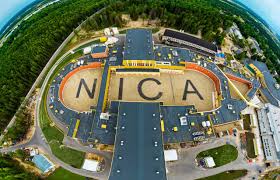 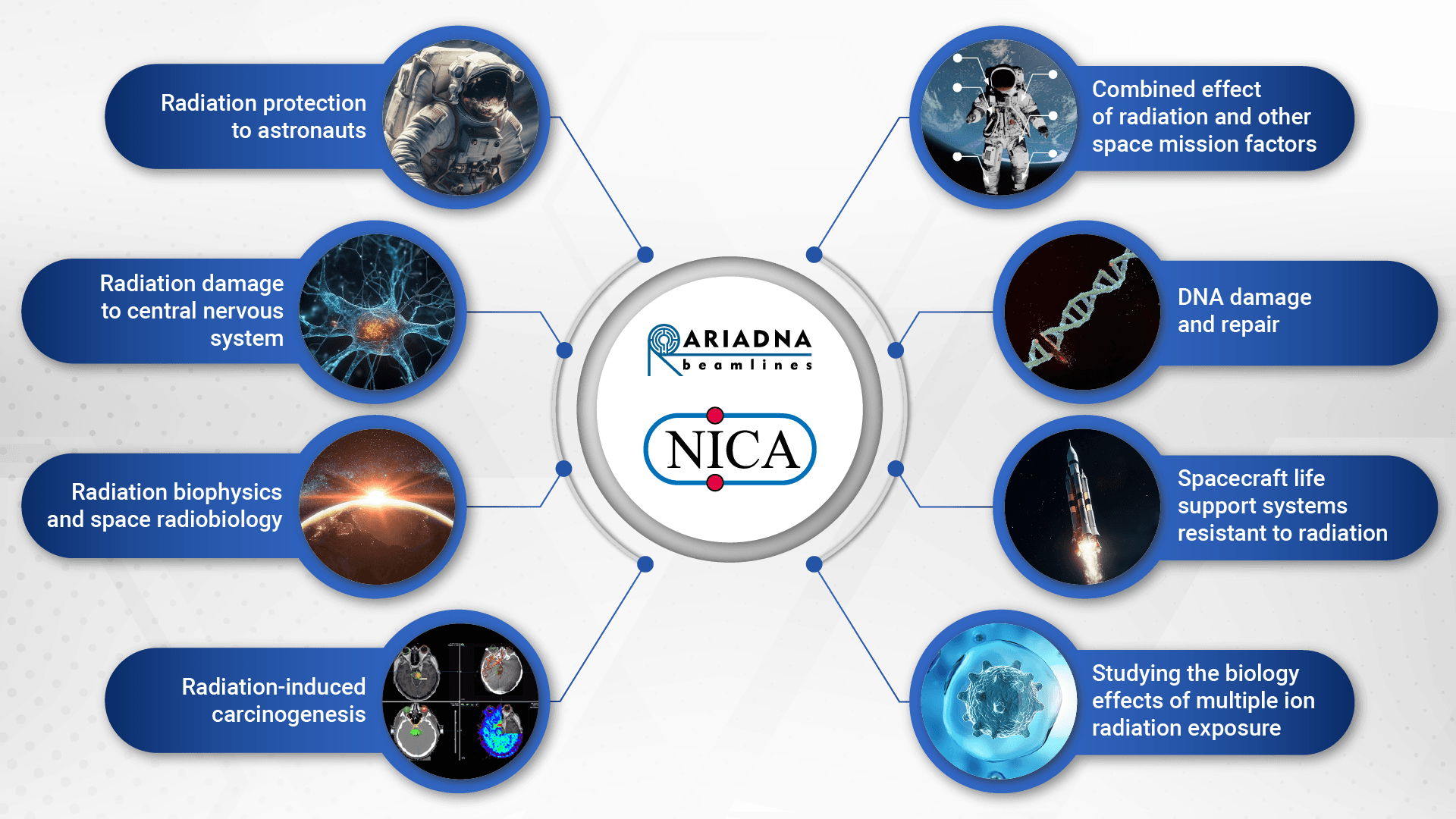 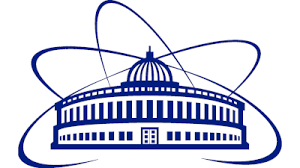 First ARIADNA experiments
Dates of radiation of samples from 12 of December 2022 up to 29 of January 2023
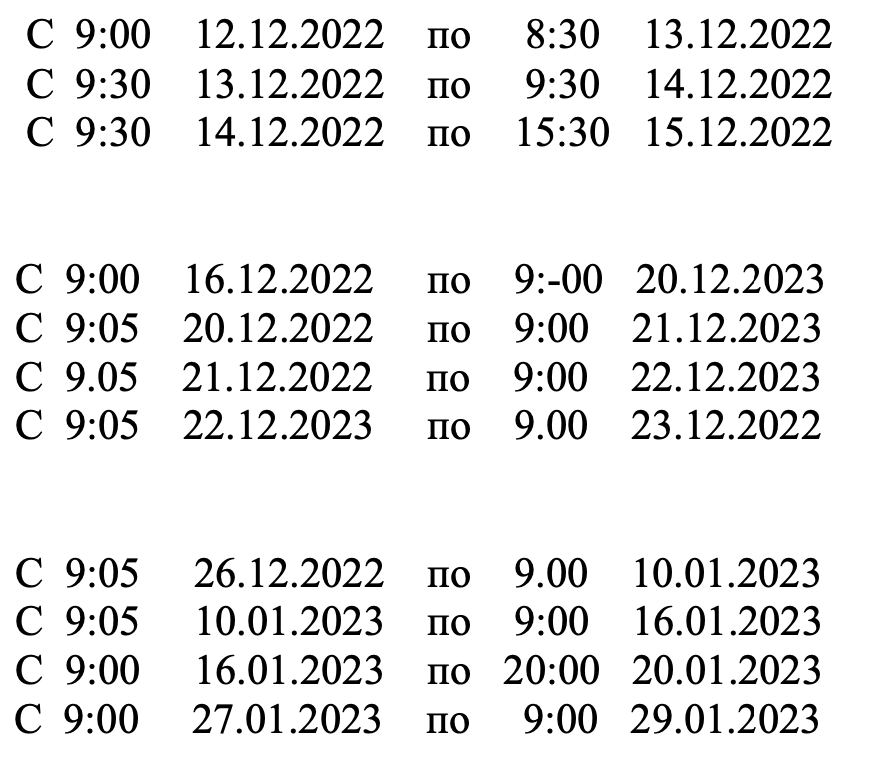 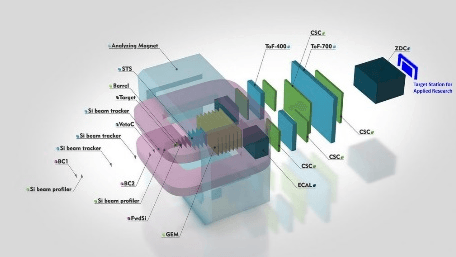